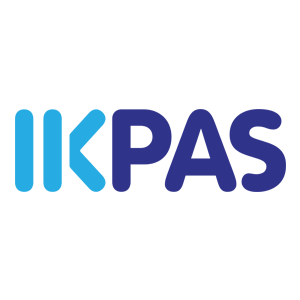 Slechte verlangens
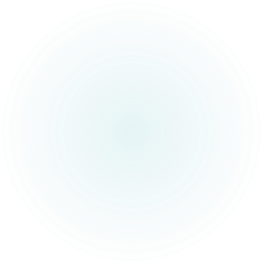 Bereiken hun doel niet
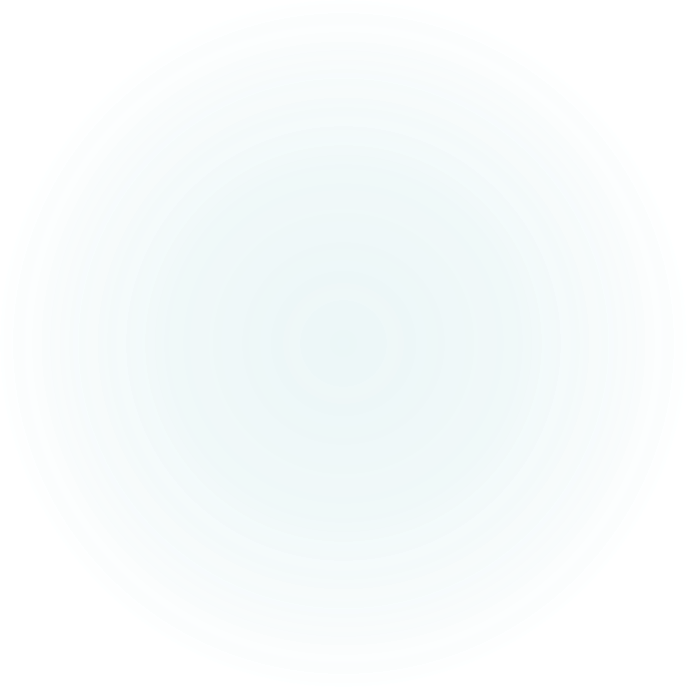 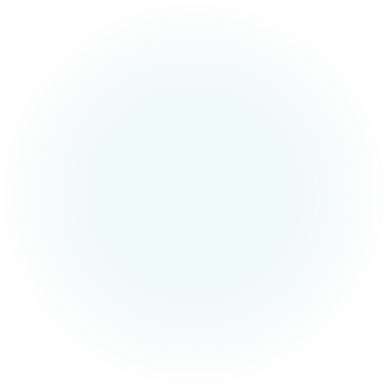 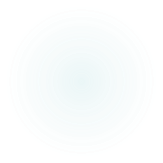 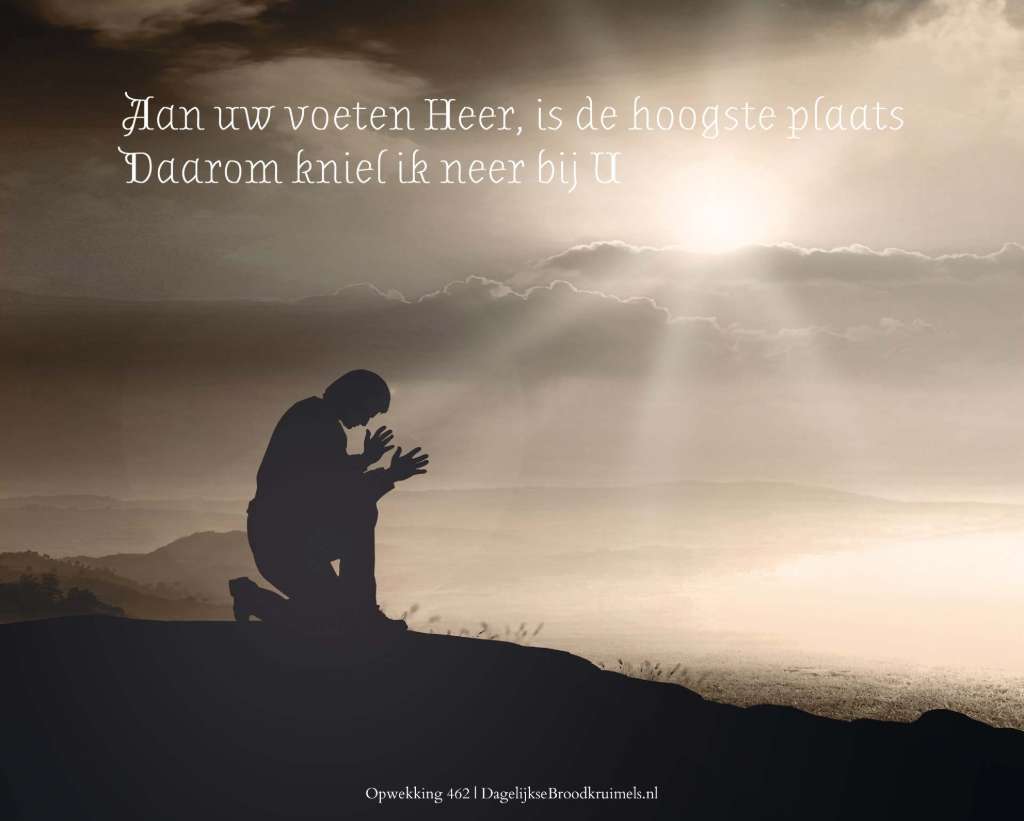 Dus werp je neer op God
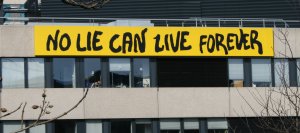 Onderken je ellende
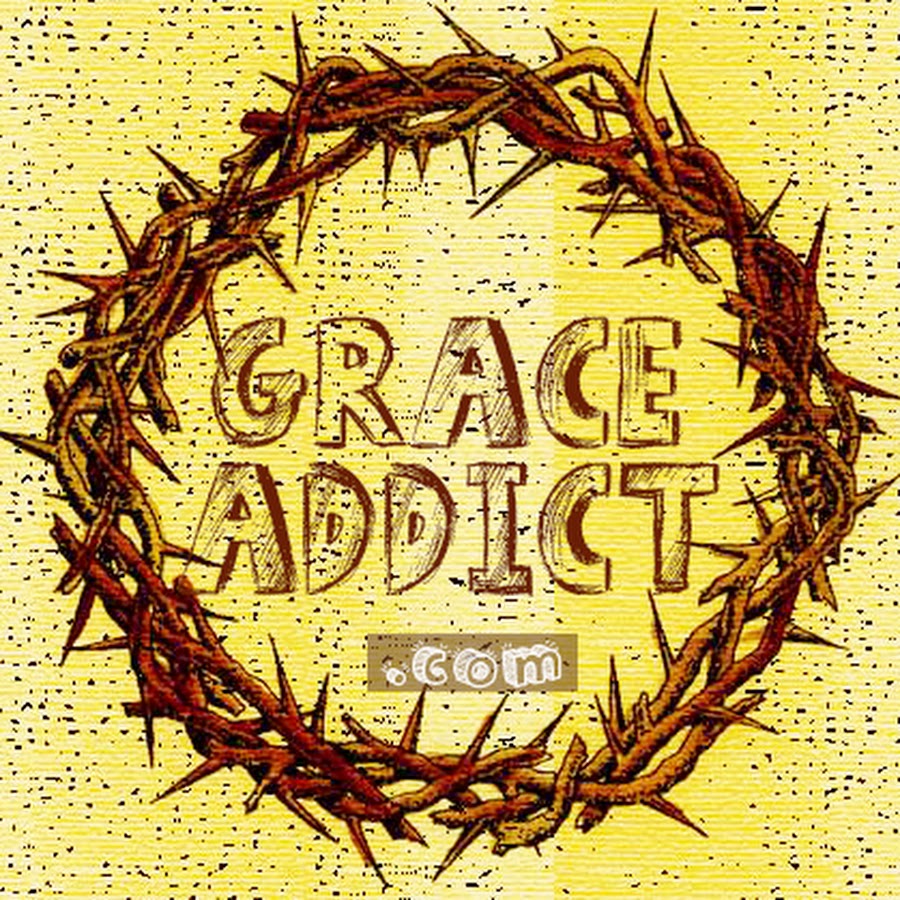 En ontvang Zijn genade